Művészet Kórélettana
Választható kreditpontos graduális és posztgraduális tantárgy 
2015/2016. II. félév
Alkotás transzformációs láncolata
Dr. Rosivall László
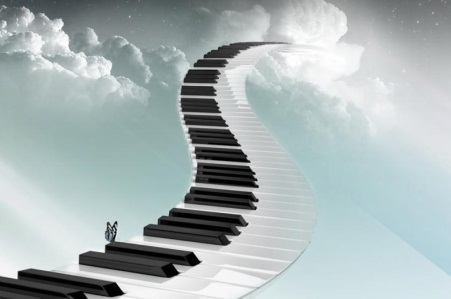 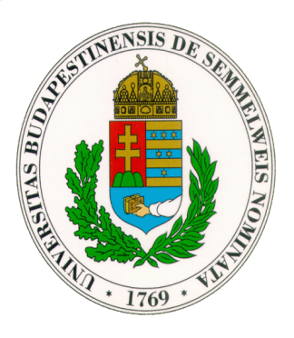 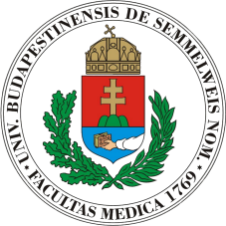 Kórélettani Intézet
Nephrológiai Kutató és Képző Központ
Elméleti Doktori Iskola  -  Semmelweis Egyetem
40 000 - 200 éves barlang rajzok / festmények Indonéziától Európáig
(Kik, mit, miért, hogyan, mindenütt, mettől-meddig?)
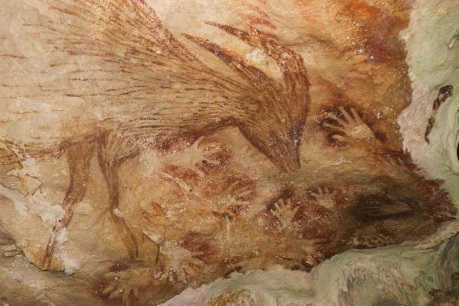 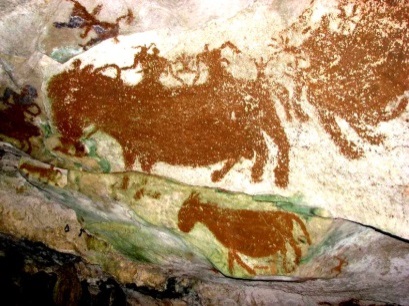 Legrégebbi rajzok, Indonézia
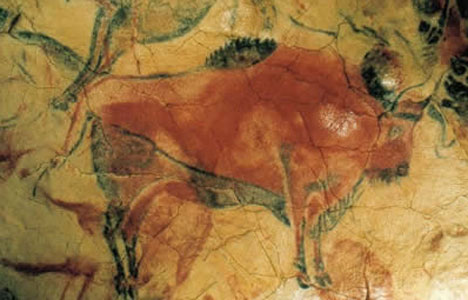 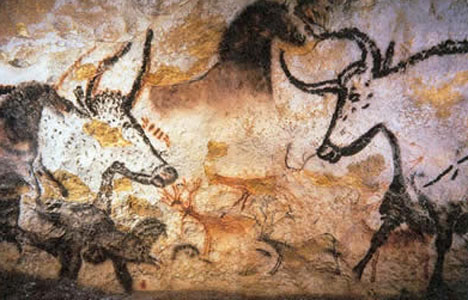 Franciaország: Altamira, Lascaux Barlang, bölények, bikák, mamutok, szarvasok  vaddisznók,  
akár 4m magas, 15000 éves rajzok
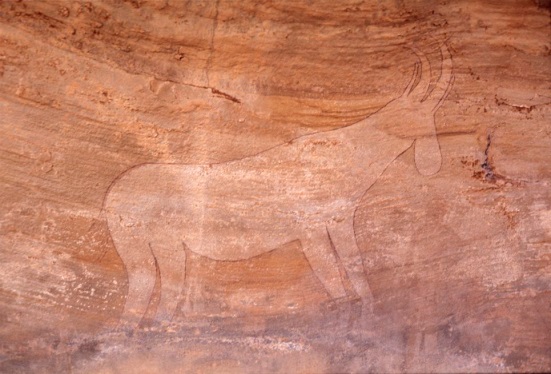 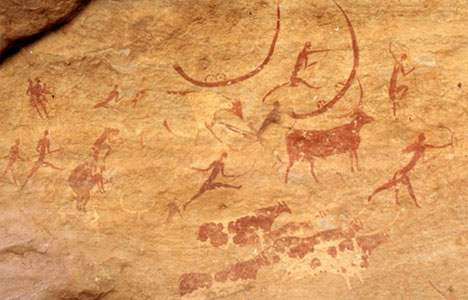 Tassili-n-Ajjer, Algéria, Szahara
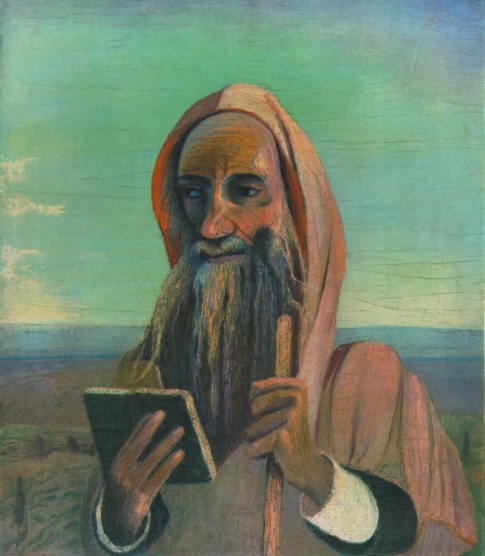 Képzőművészetnek van:

Történelme
Eszköze
Üzenete
Alkotója
Értelme
Értéke
Jövője
Szellemisége
Értője…

De

Kórélettana!?
Alkotóé?
Alkotásé?
Befogadóé?
Csontváry: Próféta
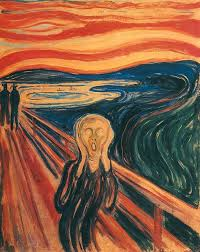 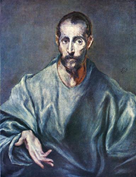 El Greco: St. Jacobus
Munch: Sikoly
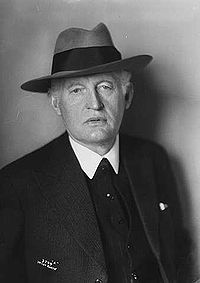 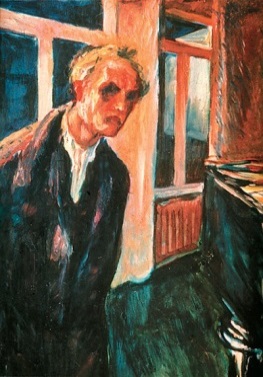 I. Művészeti Alkotás
Edvard Munch  (1933)
Munch : Önarckép
Egyéni feldolgozás/
Átépítés/Alkotás
Belső-Külső Valóság
Új, Műbeli Valóság
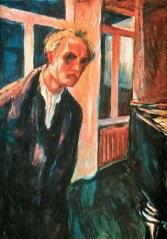 ?
II. Befogadás
Egyéni feldolgozás/
Megértés, Átépítés
Új, Műbeli Valóság
Virtuális Valóság
I + II = Művészet
Az Alkotó
Jelfogó
 /Érzékelő
/Receptorok

Hullám
Molekula
Rezgés
Feldolgozó
 /Értékelő
 /Idegrendszer

Jelfeldolgozás
Absztrakció
Érzelmi értékelés
Logikai értékelés
Előzmények
Alkotás
/Ihlet
/Ötlet
/Üzenet
/Kivitelezés

Rajzolás
Festés
Éneklés
Táncolás
Zenélés
A mű
/Művészeti
Valóság

Kép
Színdarab
Fotó
Zenemű
Tánc
Opera
Valóság
/Inger

Fény
Szín 
Hang
Forma
Szag
Íz
Esemény
A Befogadó
Jelfogó
 /Érzékelő
 /Receptorok

Hullám
Molekula
Fizikai erő
Feldolgozó
/Értékelő
/Idegrendszer

-   Feldolgozás
-   Absztrakció
-   Érzelmi értékelés
-   Logikai értékelés
-   Előzmények
A képzelt
/Virtuális Valóság

Kép
Színdarab
Fotó
Zenemű
Tánc
Opera
A mű = Valóság
/Inger

Fény
Szín 
Hang
Forma
Szag
Esemény
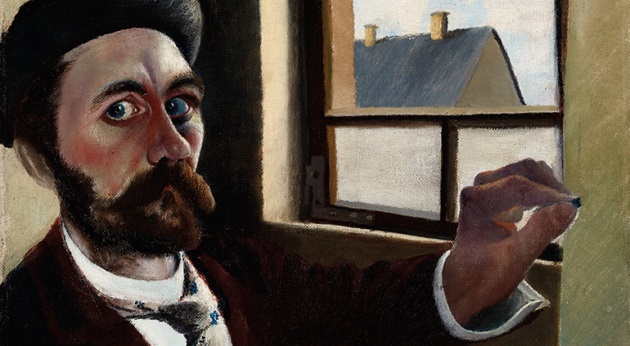 Csontváry: Önarckép
Művészeti alkotás és befogadás

Élettani-kórélettani folyamatok által meghatározott

Művészeti élmény pirulában
Idegrendszer és a belek szerepe
Psychés zavarok kivetítése
Kóros állapotok tükröződése
Ihlet tabletta, tervezett tudatmódosítás, stb.
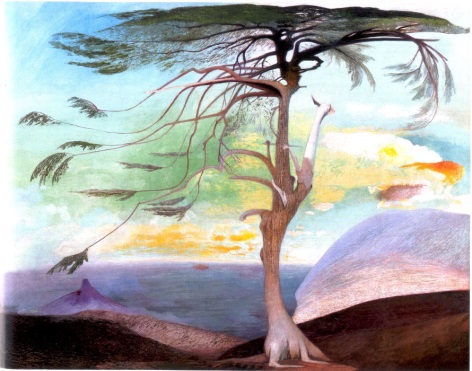 Csontváry: Magányos cédrus
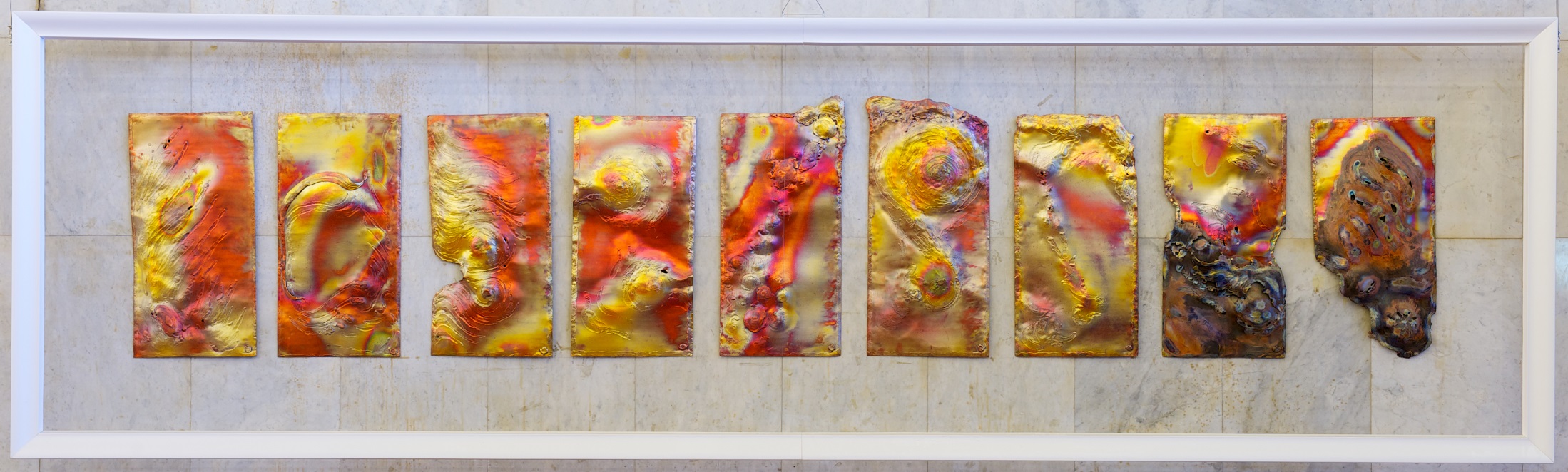 Madarassy István ötvös-szobrász művészt „tűzecsettel festett” vörösréz táblakép-sorozat, az élettanhoz illő „Élet Tanú” címmel, készült a 
Magyar Élettani Társaság 2009-es Vándorgyűlése alkalmából
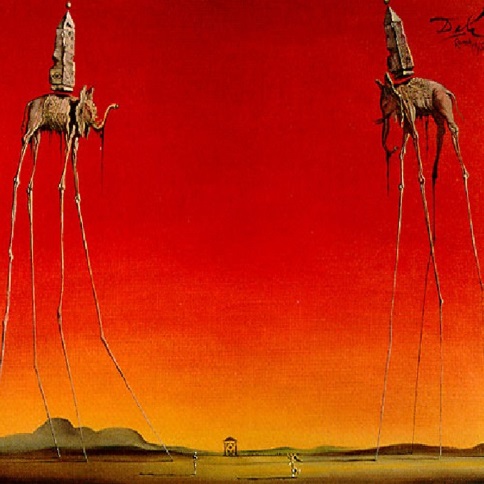 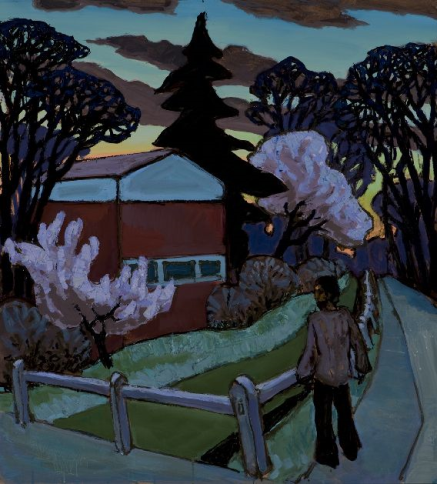 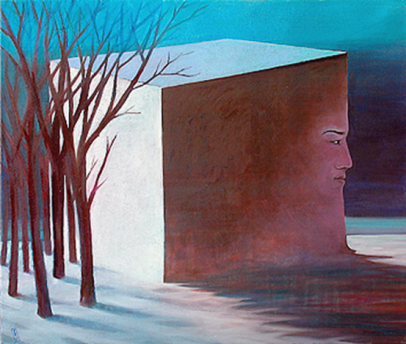 Nagy kérdések
A képzőművészet múltja, jelene és jövője
Hatása az emberre
Ki a művész?
Ki az, aki csak gondolja?
Mi az értékhatározó?!
Mi a cél?
Mi a feladat?
Élet és Művészet, Salvador Dali
Patak-árok Tenk László
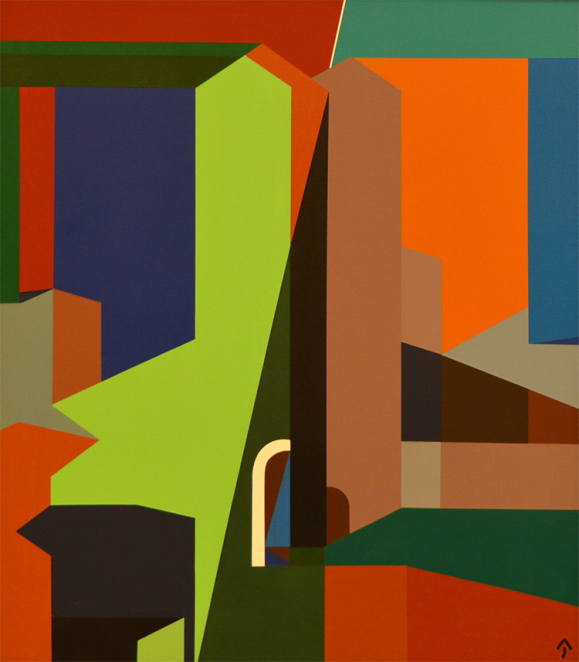 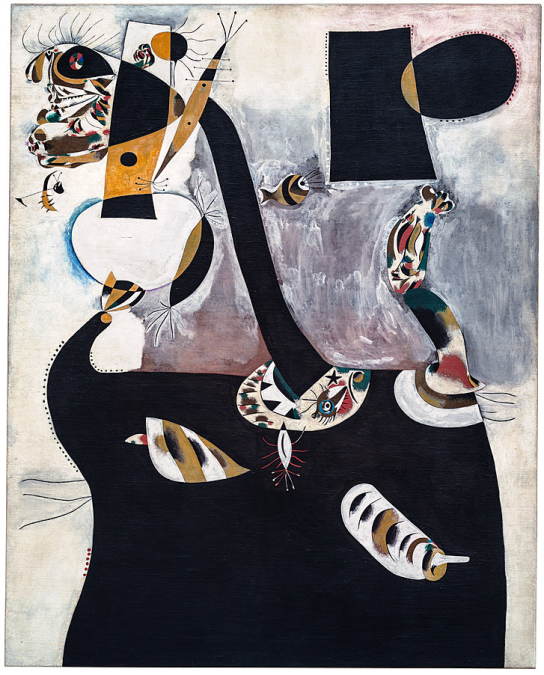 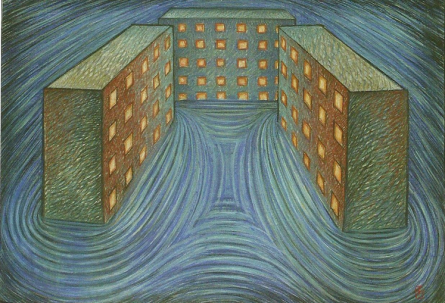 Hetedhéthatár, Aknay János
Ülő nő, Joan Miró
Művészet Kórélettana
Választható kreditpontos graduális és posztgraduális tantárgy 
2015/2016. II. félév
Képzőművészet
Szurcsik József
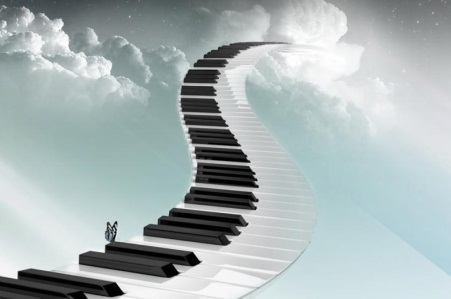 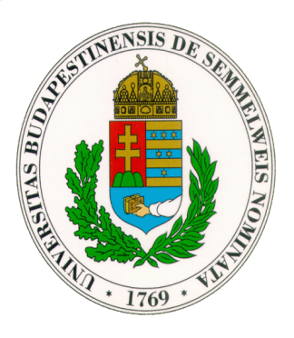 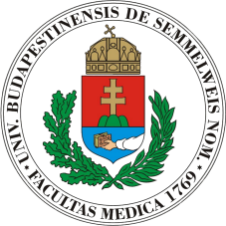 Kórélettani Intézet
Nephrológiai Kutató és Képző Központ
Elméleti Doktori Iskola  -  Semmelweis Egyetem
Tagságok:

1985- Fiatal Képzőművészek Stúdiója
1986-88 Art-Reaktor művészeti - zenei csoport alapító tagja
1991- Folyamat Társaság tagja
1992- Magyar Képzőművészek és Iparművészek Szövetsége tagja,
1992- Magyar Grafikusművészek Szövetsége tagja,
1992- a MAMŰ Társaságnak a tagja
1992- a Magyar Illusztrátorok Társaságának a tagja
1996-99 European Council of Artists végrehajtó bizottsága tagja
1998-2000, Nemzeti Kulturális Alap képzőművészeti kuratóriumának tagja
2004-2007 Nemzeti Kulturális Alap képzőművészeti kuratóriumának tagja
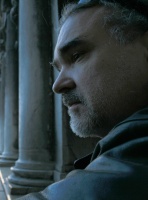 Díjak, elismerések:
  1985. Kondor Béla emlékérem, Magyar Képzőművészeti Főiskola
    1986. Fiatal Képzőművészek Stúdiójának díja, Budapest
    1987. „Le Surrealisme", 15' Salon International Silver Prize, Revin,  
    Franciaország
    1988-90 Derkovits Gyula képzőművészeti ösztöndíj
    1989. XIV. Miskolci Grafikai Biennále, Kondor Béla díj, Miskolc
    1990. „A változás jelei" plakátkiállítás díja, Magyar Nemzeti Galéria,
    Budapest
    1991. XV. Miskolci Grafikai Biennále fődíja, Miskolc
    1992. 4th International Cairo Biennale, első díj, Egyiptom
    1993. Római ösztöndíj, Magyar Akadémia, Róma
    Bajor Kormány ösztöndíja, München, Németország
    1997. Munkácsy Mihály-díj, The Masters of Graphic Arts , 4. 
    Nemzetközi Grafikai Biennále Győr
    1998. Magyar Aszfalt Kft. Festészeti díja
    2001. „BEIJ' 01.- I. Japán Illusztrációs biennále" díja
    2003. Hungart ösztöndíj, Budapest
    2006. Az év grafikája díj, Budapest
    2006. Miskolci Grafikai Biennále díja
    2007. A 29. Salgótarjáni Tavaszi Tárlat díja
Szurcsik József (Budapest, 1959. március 3.)
Munkácsy Mihály-díjas festőművész, 
      grafikus, képzőművész, 
Magyar Képzőművészeti Egyetem, oktatási rektorhelyettes
Arcélfestő